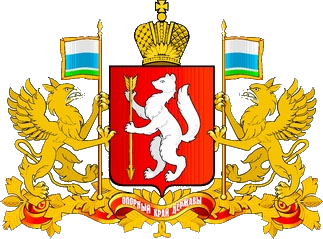 Министерство цифрового развития и связи Свердловской области
О достижении в Свердловской области показателя «Цифровая зрелость» органов государственной власти субъектов Российской Федерации, органов местного самоуправления и организаций в сфере здравоохранения, образования, городского хозяйства и строительства, общественного транспорта, подразумевающая использование ими отечественных информационно-технологических решений» через индикаторы, характеризующие предоставление государственных и муниципальных услуг (индикаторы 5.1, 5.3, 5.6–5.9)
Заместитель Министра цифрового развития и связи Свердловской области
Маточкин Роман Валентинович
Информация о достижении целевых показателей за I квартал 2024 года
Информация о достижении целевого показателя по итогам 2023 года и за I квартал 2024 года
Показатель «Доля обращений за получением МСЗУ» за I квартал 2024 года
Информация о достижении целевого показателя по итогам 2023 года и за I квартал 2024 года
Показатель «Уровень удовлетворенности качеством 
предоставления МСЗУ»
Показатель «Уровень удовлетворенности качеством 
предоставления МСЗУ»
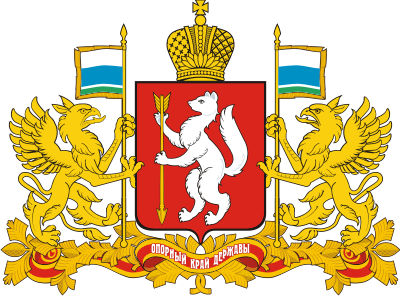 Спасибо за внимание!